CRITICAL CARE VICTORIA
STANDARDISED INOTROPES & VASOPRESSORS IMPLEMENTATION PROJECT
MR SHAUN VESEY – AUM INTENSIVE CARE UNITSOUTH WEST HEALTHCARE, WARRNAMBOOL.
STANDARDISED INOTROPES & VASOPRESSORS IMPLEMENTATION PROJECT:
OVERVIEW OF PILOT PROGRAMME
The Critical Care Network (CCCN) work with critical care clinicians to improve the quality of care/patient experiences in Vic ICU/HD units.
41 public & private critical care units across regional/metropolitan areas.
Work with numerous groups (Better/ Safer Care Victoria, Dept. of Human Services, ‘consumers’/communities – To provide coordinated, quality, supported care initiatives.)
STANDARDISED INOTROPES & VASOPRESSORS IMPLEMENTATION PROJECT
In 2016 the ACCCN in conjunction with a number of Vic ICUs identified the need to standardize the central administration of inotropes and vasopressors.  Ultimate aim:
To ‘streamline’ protocols (Limit variables - “We do this” approach)Reduce medication errorsReduce patient harmUp to date practices, evidenced based, relevant across state.
STANDARDIZE PRACTICE  ** Out of date info/evidence**

“I have worked across various units and noticed considerable inotrope/vasporessor practice variations”. Example: Removal volumes on set up of inotropes. Transfer protocols etc.
WHY, WHY, WHY ……….. STANDARDISATION …….. AIM IS SAFETY
ACROSS Victorian ICUs/CCUs, the Critical Care Network identified the immense variation in inotrope/vasopressor practices:
Examples:
For 6 different inotrope medications, 16 different infusion concentrations are utilized??

For 3 vasopressor medications, 11 different infusions concentrations are utilized??
Numerous variations in how medications are prepared?? 
Different types  of fluids utilized/why??
Different starting levels, dosage limits etc.??
Variations in practices b/w organisations?? (ARV transfers).
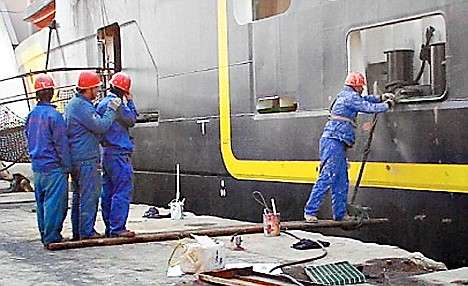 STANDARDISED INOTROPES & VASOPRESSORS IMPLEMENTATION PROJECT
Intensive care at SWH is a chosen pilot hospital that has been working with multi disciplinary groups/healthcare organisations and the BCV network to implement a pilot program centered around standardizing our inotrope/vasopressor guidelines.

Numerous hospital and stakeholders involved in pilot:  SWH (AE, theatre, Camperdown), University Hospital Geelong ICU, Austin ICU, Epworth eastern ICU, Peninsula Health,Werribee (new ICU), ARV. * SWH Inclusive: Theatre, AE, AV not al sites etc.
Team Members/stakeholders:Executive boardDirector Med/Nursing		Craig Fraser, Julianne CliftMark Page				ICU Director SWHTina Johnstone			NUM ICU SWHSue Bagg				ANUM ICU SWHShaun Vesey			ANUM ICU SWHSuzanne Staude			Pharmacist/Project manager BCV
STANDARDISED INOTROPES & VASOPRESSORS IMPLEMENTATION PROJECT
Similarly to majority of projects ‘behind the scenes’ planning and implementation has been occurring:Initial acceptance into pilot program
Acceptance/support from board/Hospital directors
Formation of stakeholders/Pilot program group
Administrative planning, What, Where, When, Who, How approach
Pre Data collection/findings 
Network pilot planning meeting (Involving numerous pilot groups)
Implementation phase (change in protocols, change in clinical practice, staff education)
Implementation/Post data collection, findings collected and evaluated (Audit bedside data/admin, examination issues etc.)
Implement changes safely across Victoria.
SO GIVE ME THE FACTS
Go LIVE MONDAY 6th AUGUSTPRIMARILY INVOLVES X 9 MEDICATIONS

Relevantly straight forward changes, overall smaller patient groups than tertiary centers, smaller numbers of pts requiring inotropes/vasopressors etc.
Recognised that our current practices are overall solid. However, relatively small changes to be noted.
Example: Dobutamine and Aramine were main 2 medications that we had significant differences over pilot recommendations.Example: Variant with our solution uses (sometimes sodium chloride 0.9% Vs dextrose 5%).
SO GIVE ME THE FACTS
Majority of staff please get involved:(No major admin jobs!!).
Communication of info/presentation on pilot so all staff aware.  BCV expects 80% staff informed.
Alaris Networks updated: Changes of dosages, Volumes, soft/hard limits as required.Pilot protocols have been formalized/be available to go live (a lot work).
Refer to Pilot study notice board info on project.
Be aware of info sent via email.
Primary stakeholders available to refer too. 
Developed cheat sheet/clinical Lanyard with primary information. 
Pilot Learning package will be available (refresher info if required). 
Open to all ideas to spread info widely and accurately.
TAKE HOME MESSAGES
‘Updated/streamlined’ protocols.(easier to refer to info/links).
Primary x 9 inotropes/vasopressors involved.  But updates as required.
Alaris guardrails already updated(Higher dose infusions added).
Primary fluid 5% dextrose.
Remove correct volumes as per protocol: ensure correct concentrations.
Minor changes in commencement doses, titration doses, not all have changed.
Peripheral infusions  (Ad/NA) protocols updated: 6 hour limit on use (central access).
* Phentolamine kept in ICU and AHC for extravasation. 

 Data will be collated on inotrope use, compliance protocols to be evaluated, findings, issues presented to Pilot programme co-ordinators.

Ultimately – Implementing these as standards across Victoria. 
Lead to the development of additional programmes: Clinican indications, development of learning packages etc.
DEVELOPMENT OF LANYARD CARD/SUMMARY
WHAT ARE YOUR VIEWS?  IT IS VALUED??
WHAT INFO DO YOU WANT??
HOW SHOULD IT BE STRUCTURED/PRESENTED??
QUESTIONS??